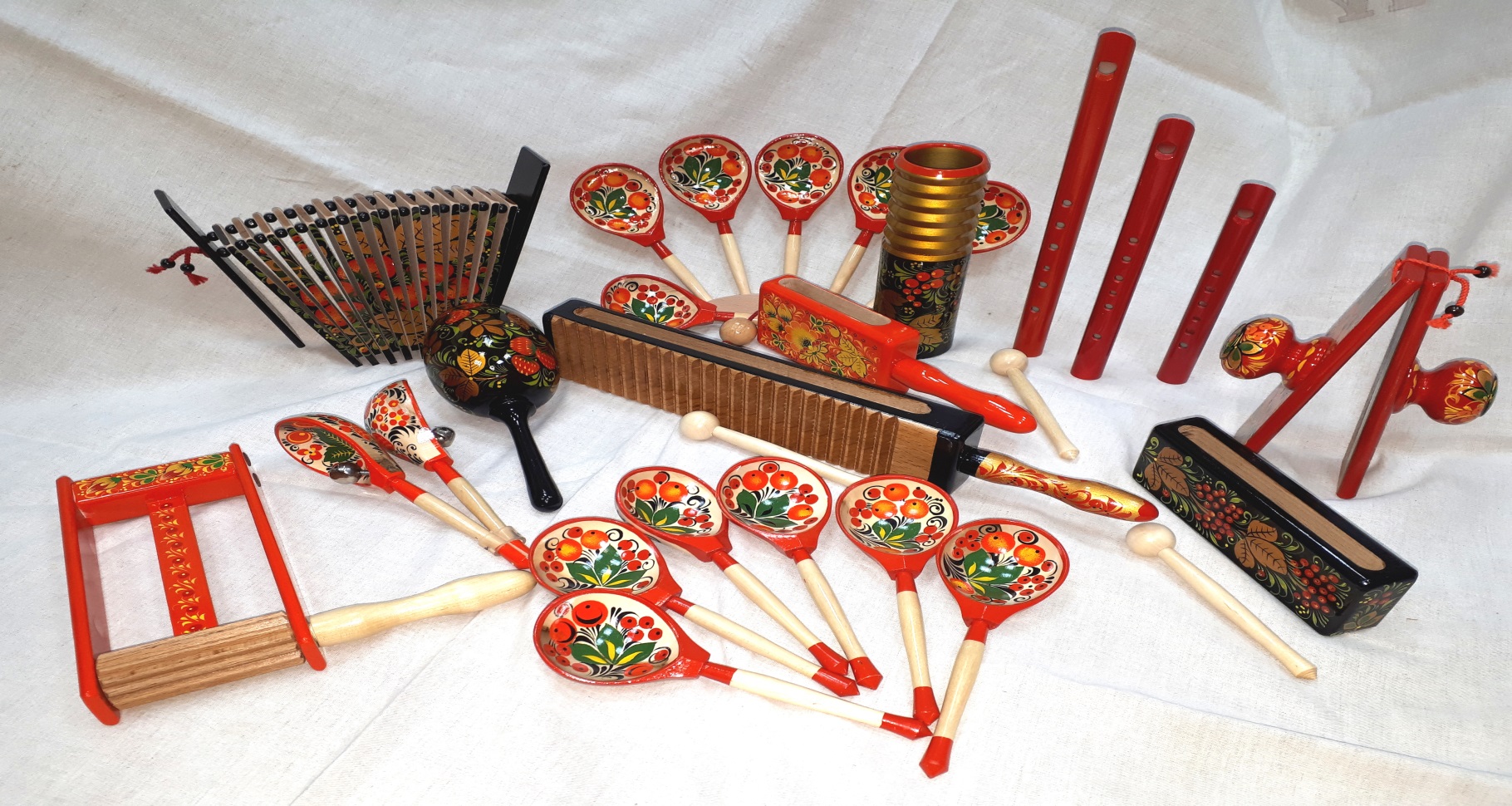 РУССКИЕ НАРОДНЫЕ ИНСТРУМЕНТЫ
ЛОЖКИ ВЕЕРНЫЕ
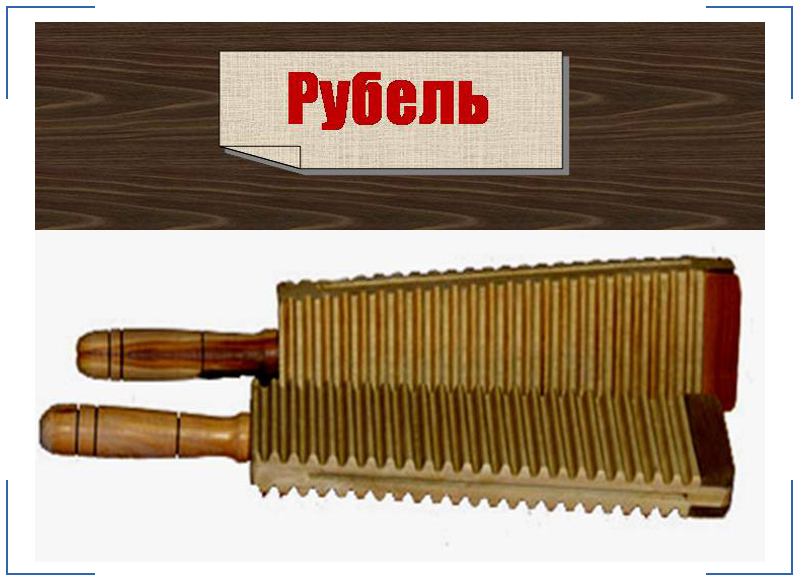 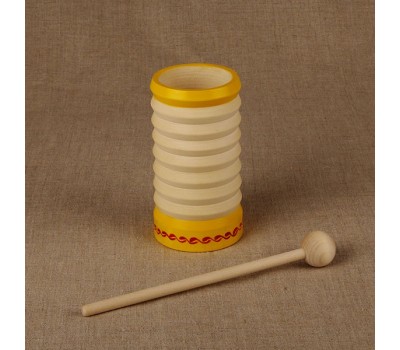 РУБЕЛЬ
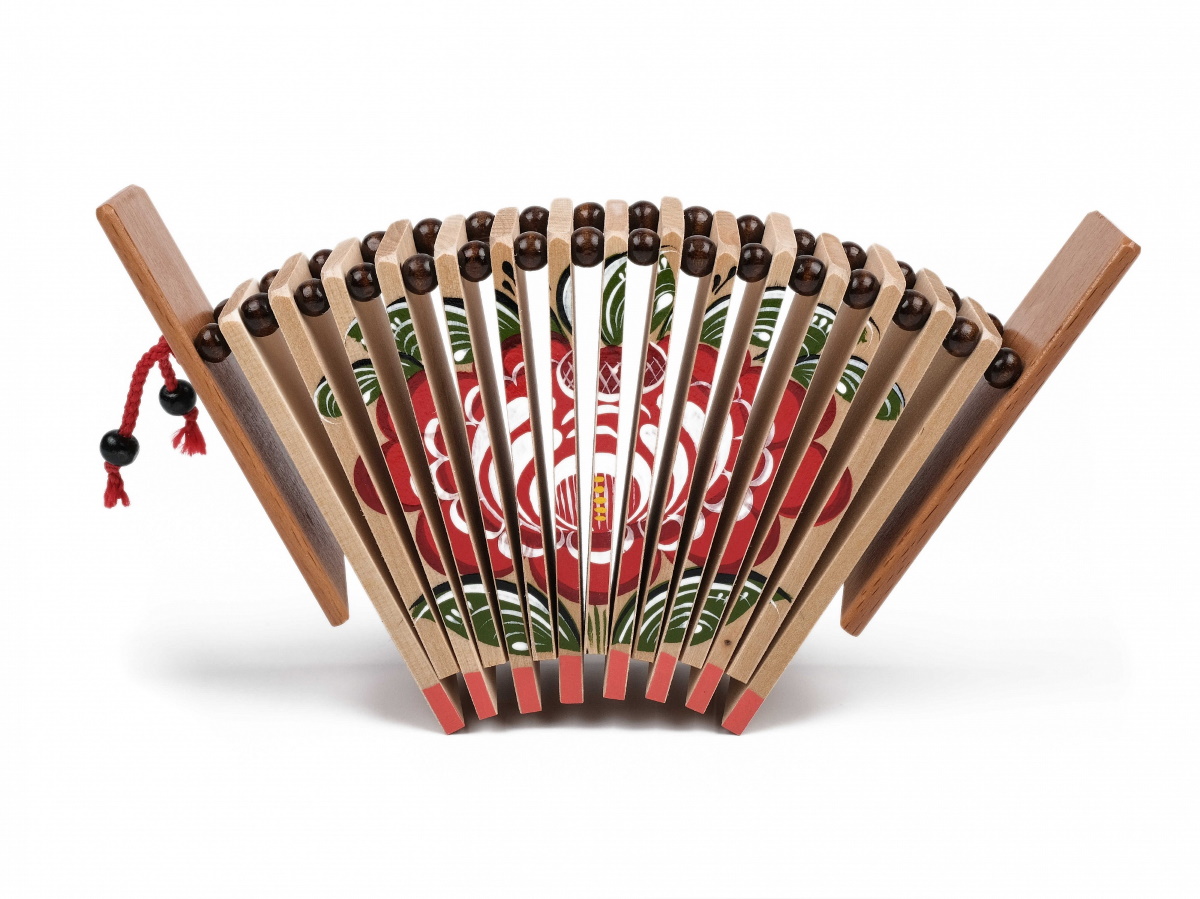 Трещотка
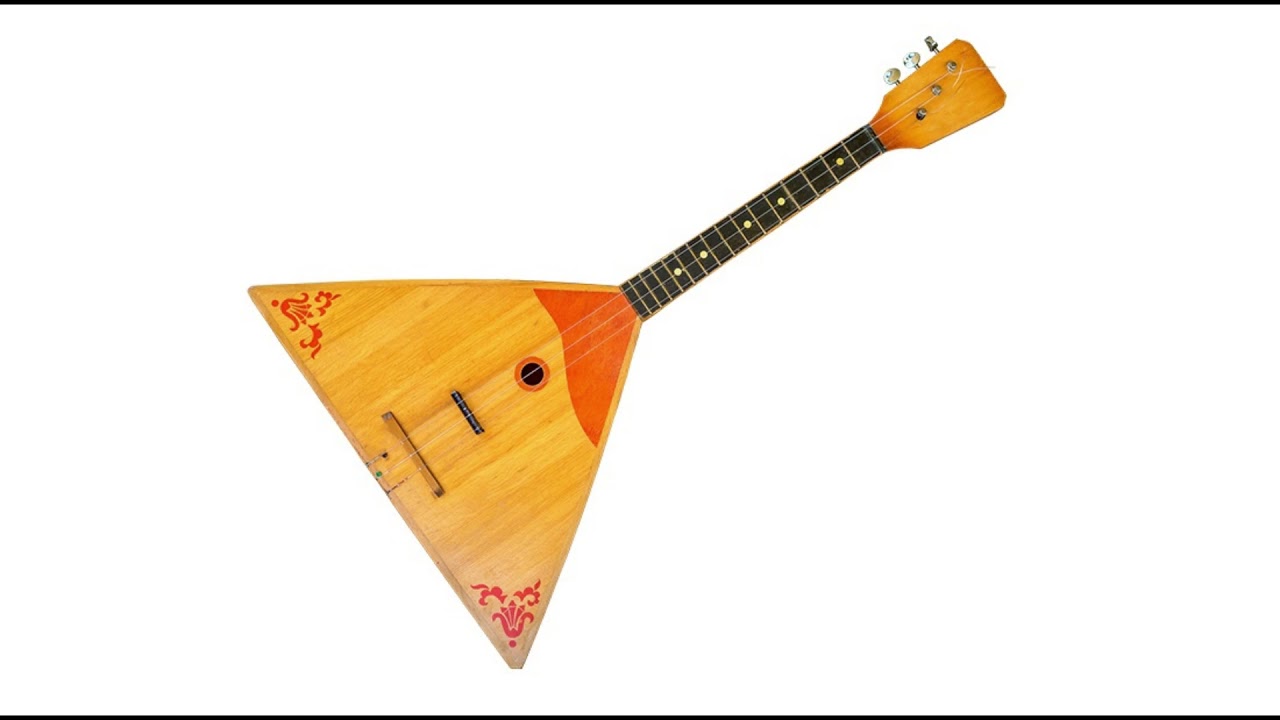 балалайка
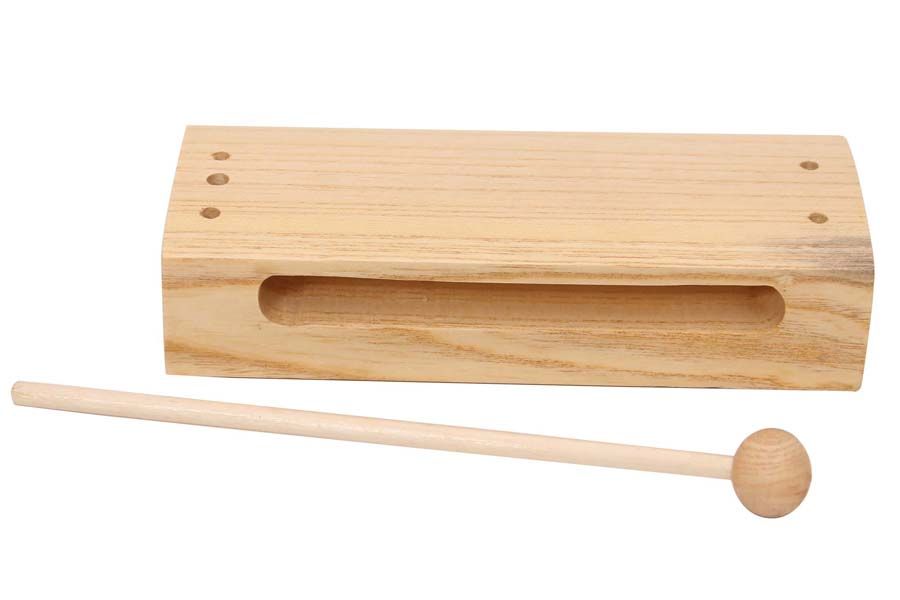 коробочка
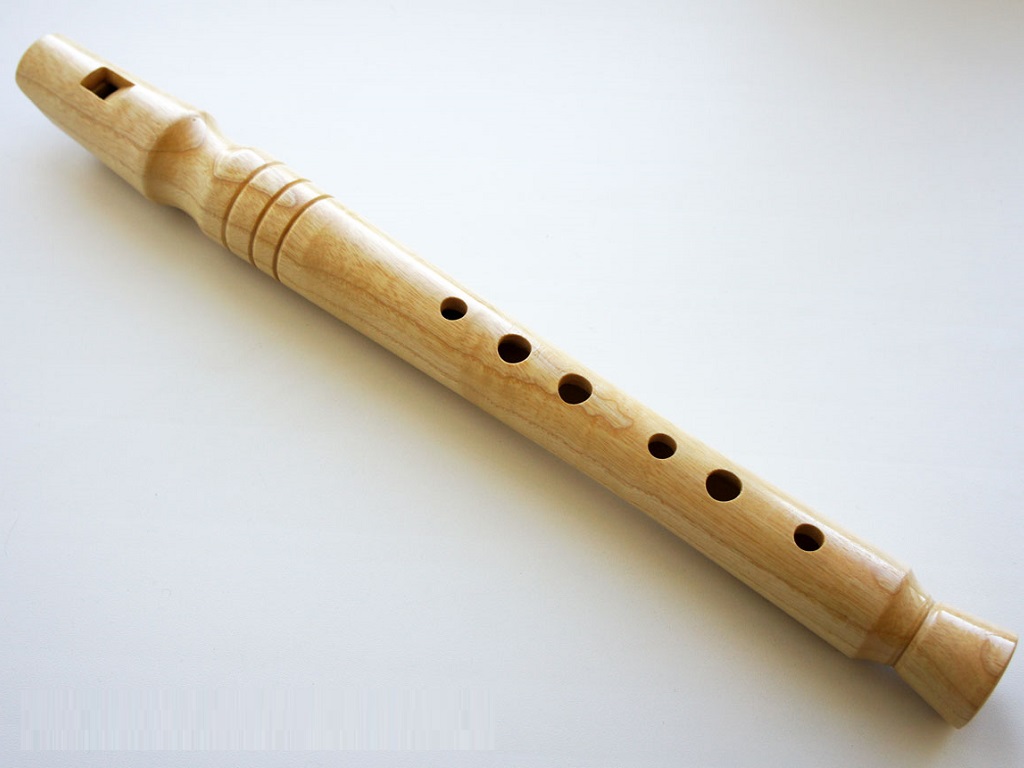 свирель
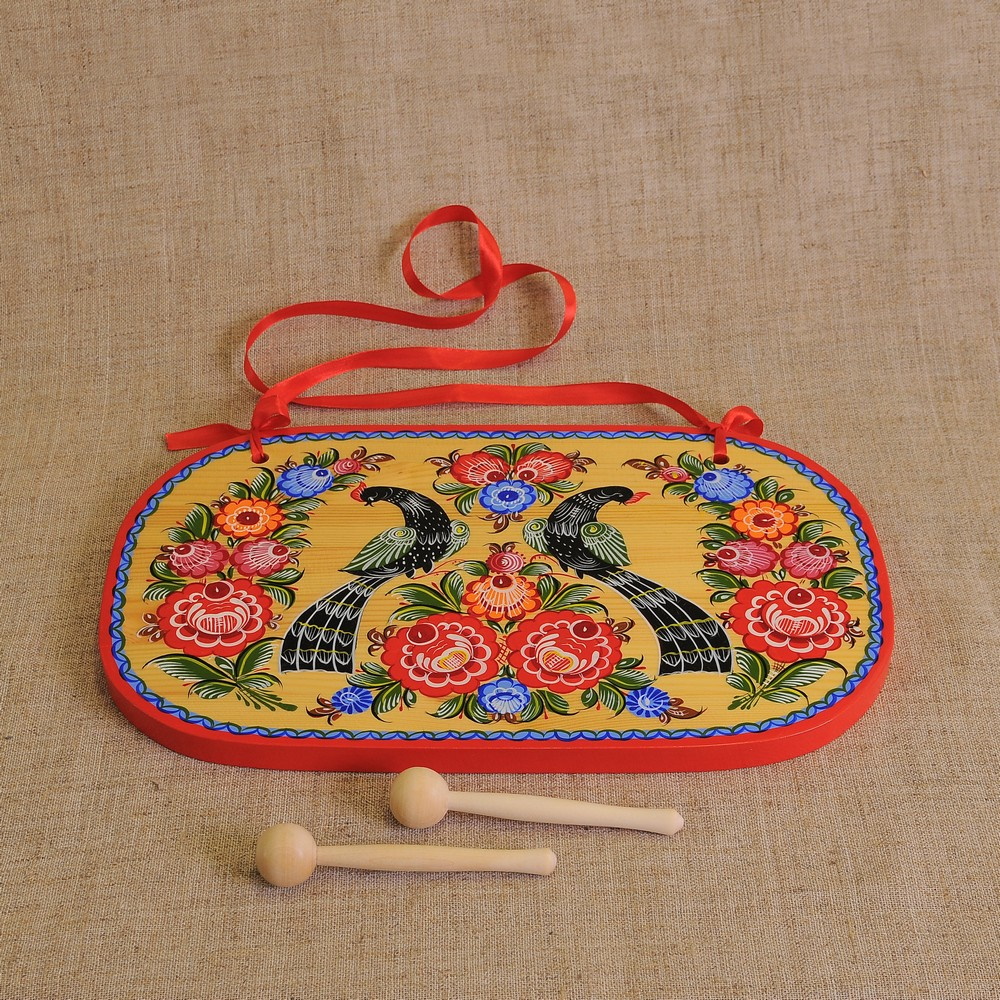 Пастуший барабан
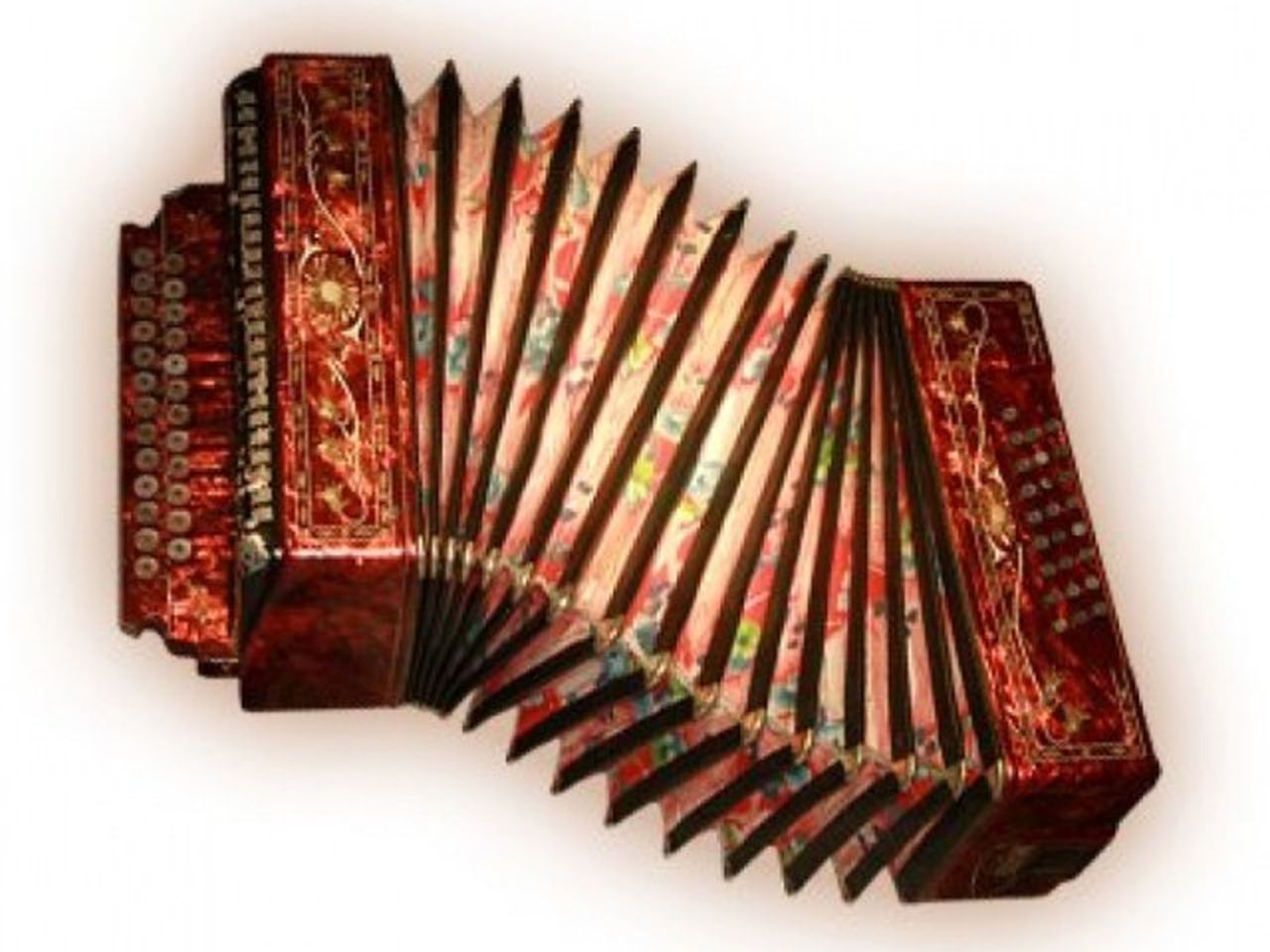 гармошка
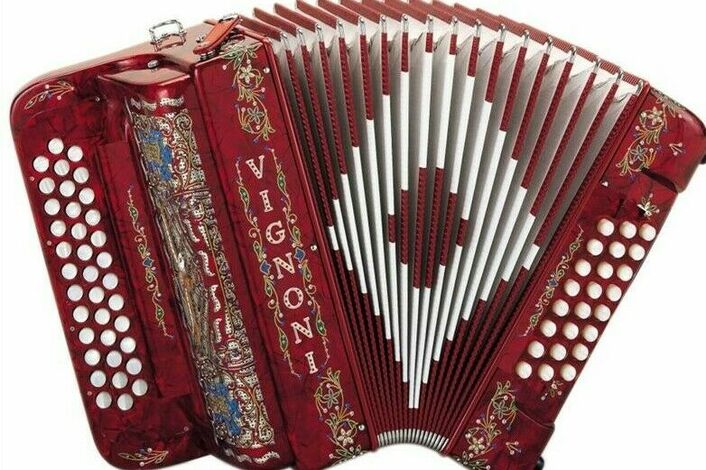 баян